Exposé PowerPoint 1 :  Images desbillets de banque
Leçon 1-1
Série en polymère
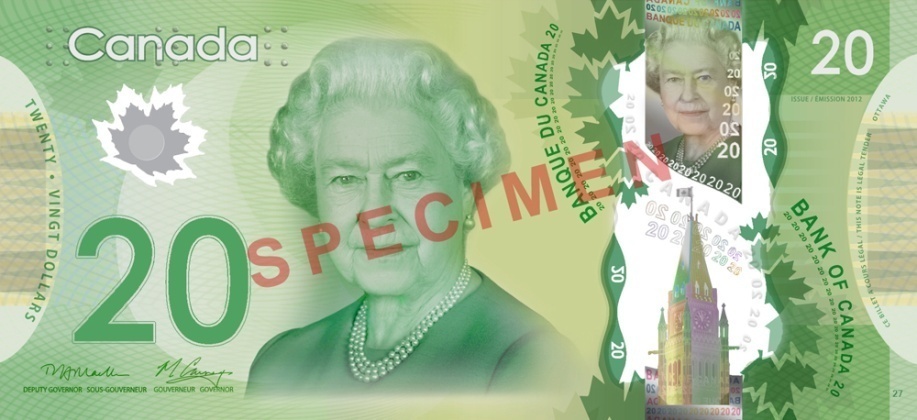 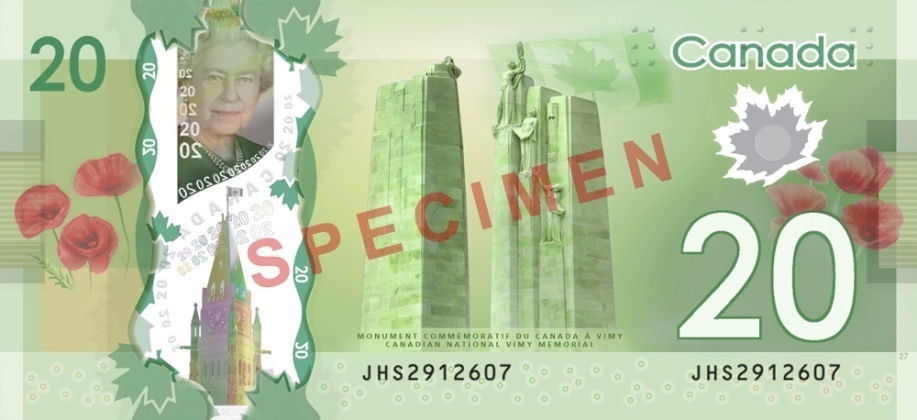 Série en polymère
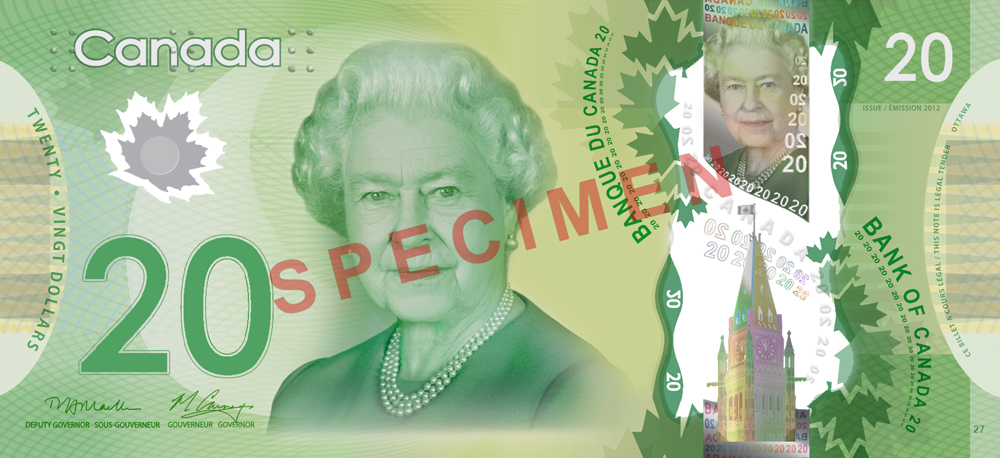 Série en polymère
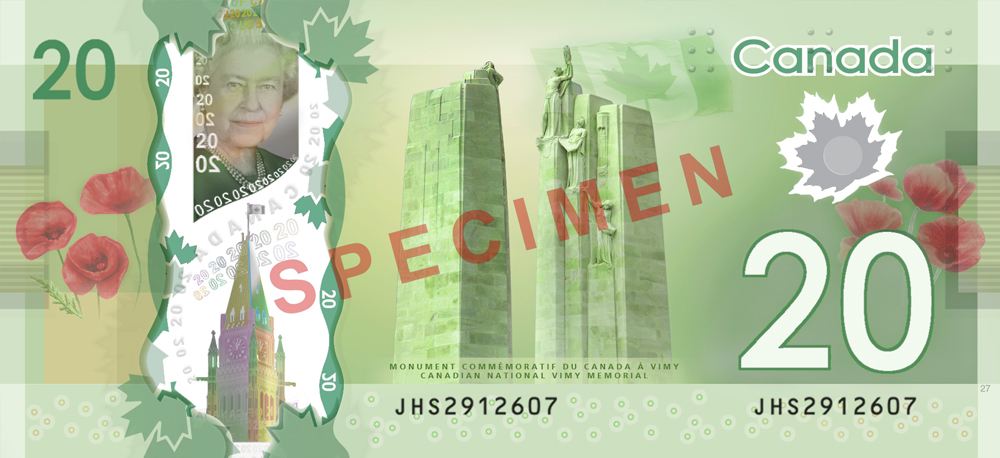 Série L’épopée canadienne
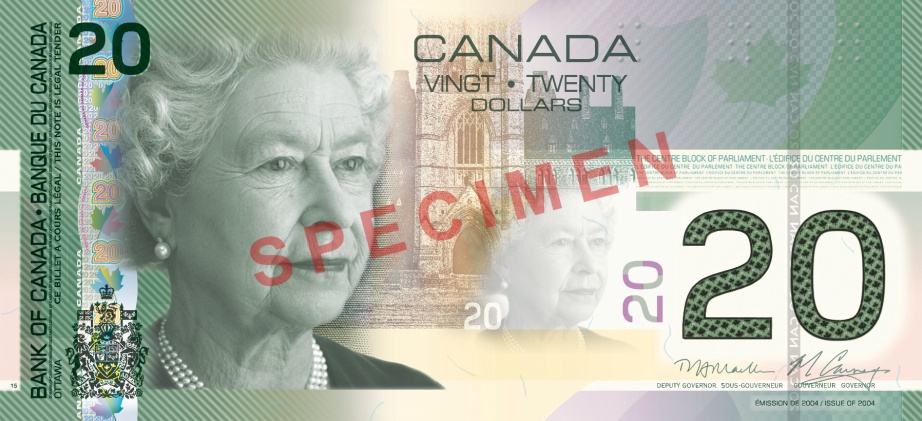 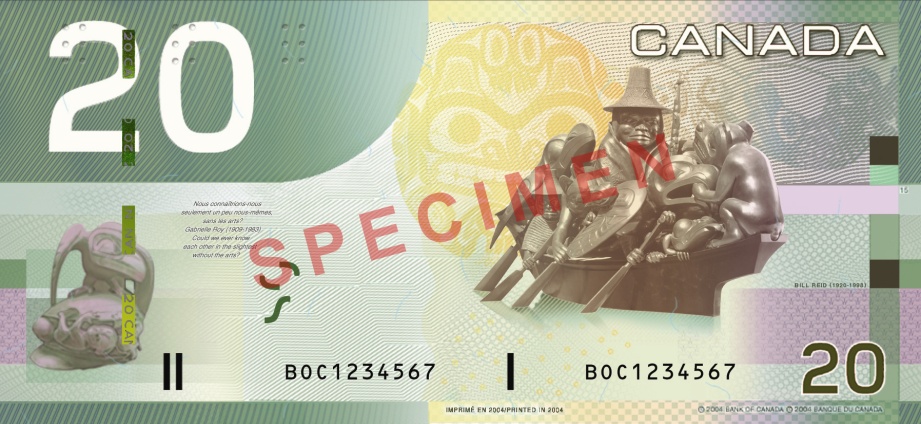 Série L’épopée canadienne
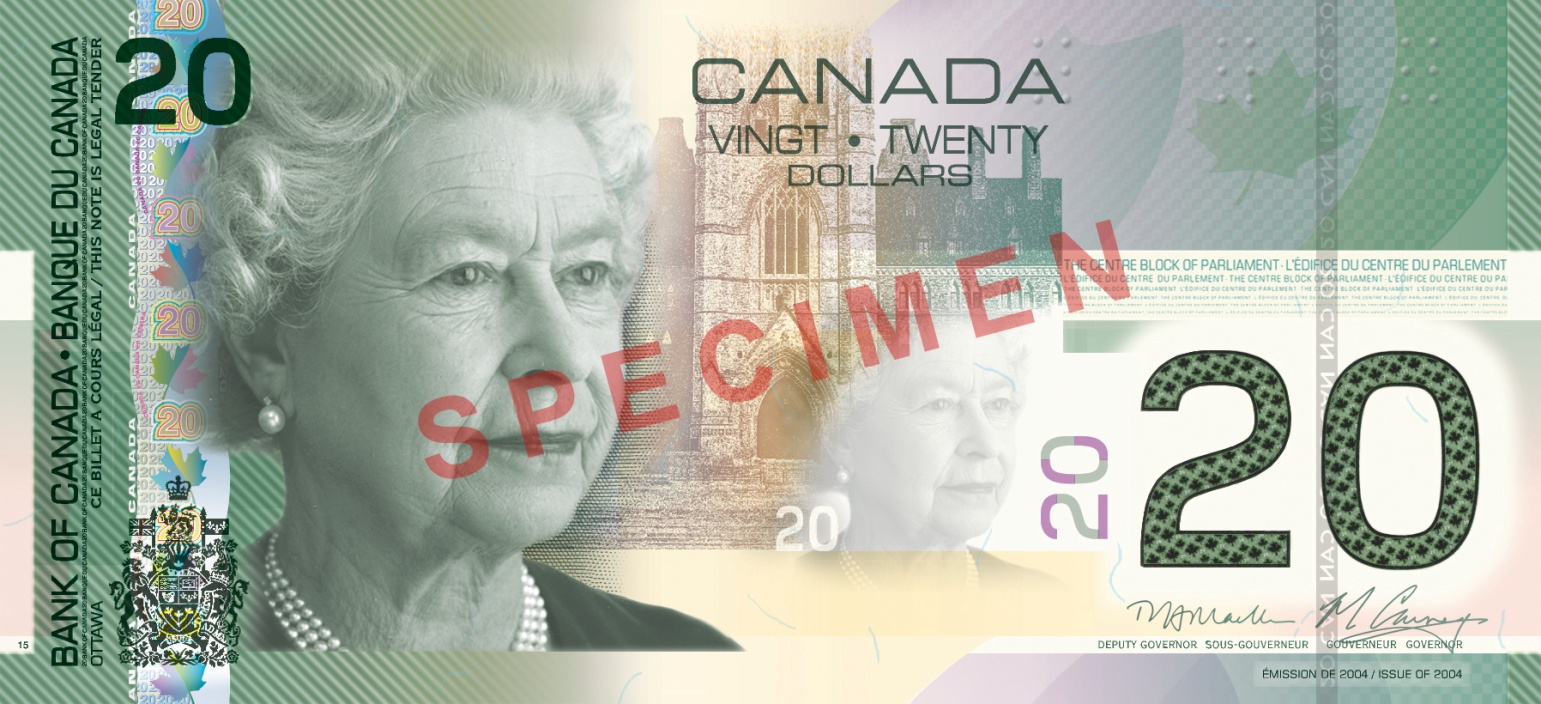 Série L’épopée canadienne
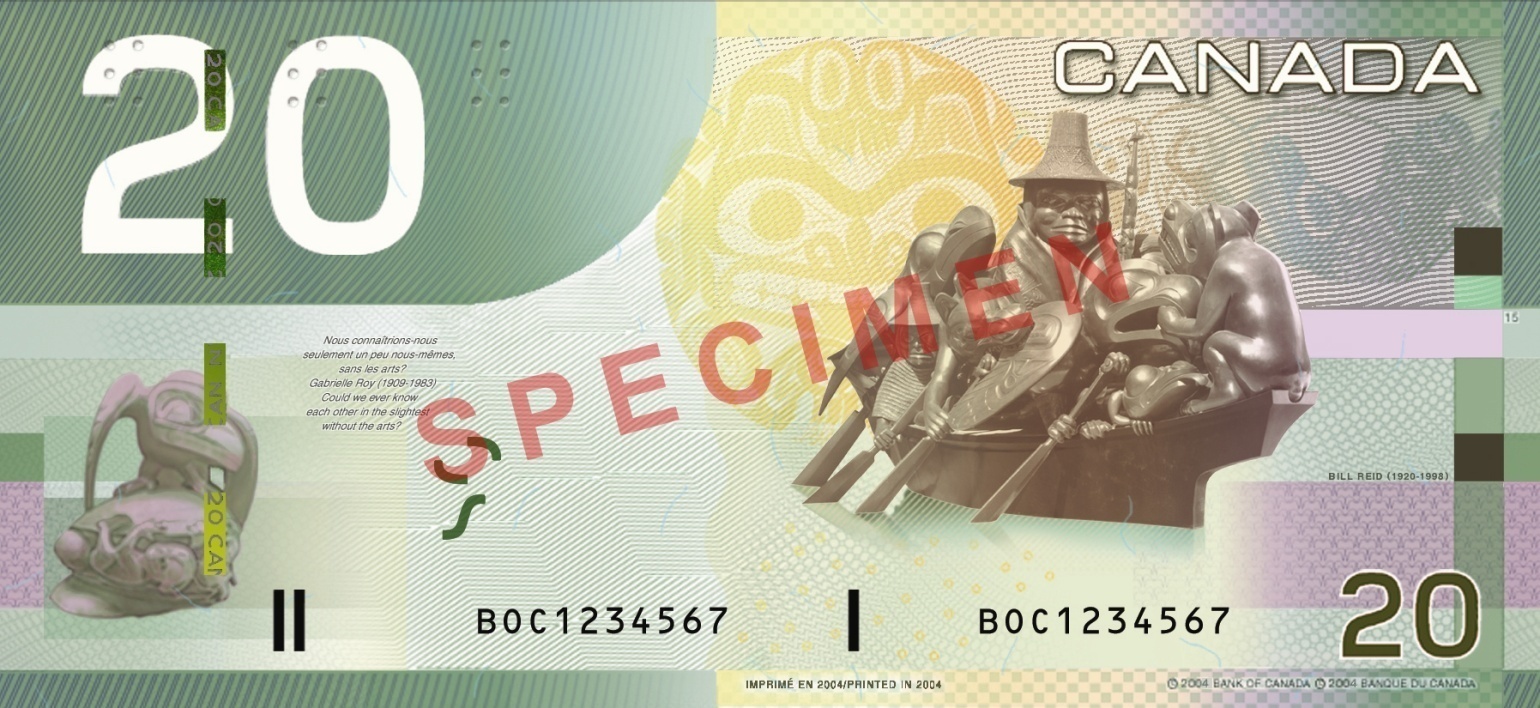